مشروع إعداد الحلويات*sweet Dhiya*
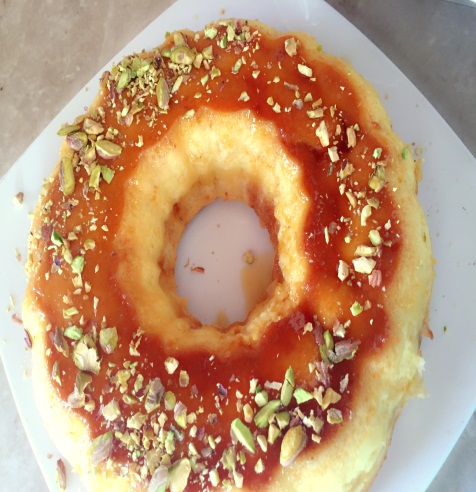 25/02/1437
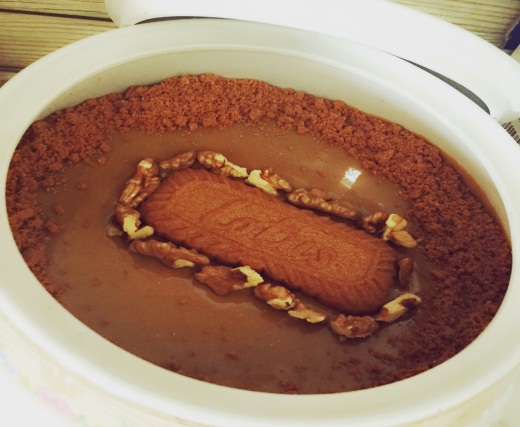 تقديم :ضياء النقبي
الرقم الجامعي :151094
1
2
25/02/1437
مشروع اعداد الحلويات
الأصناف
طريقة الإعداد
أشكال وأحجام الأطباق
3
25/02/1437
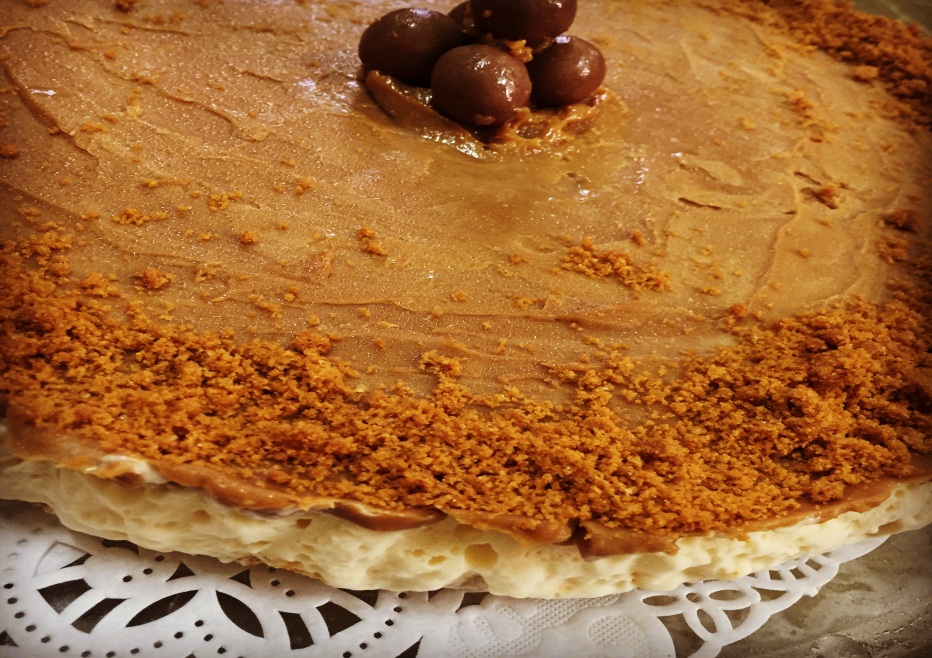 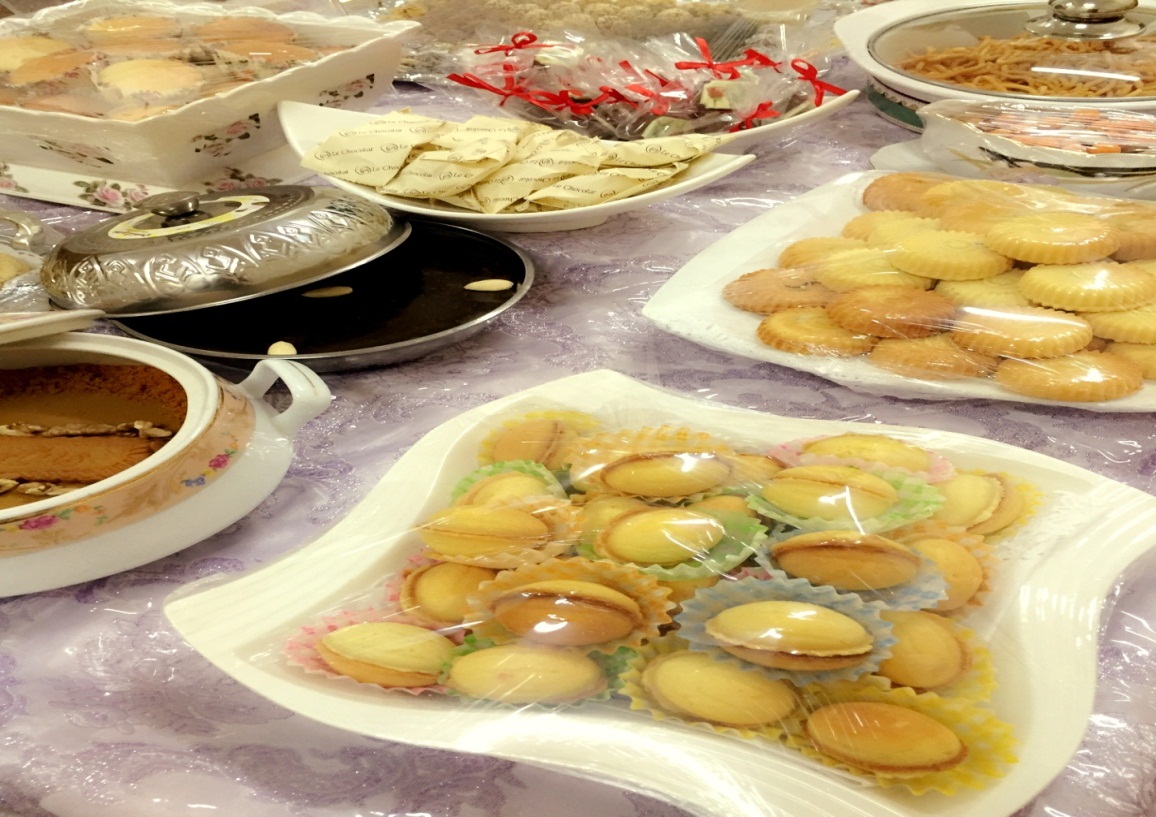 تفضلوا معنا أشهى الاطباق
التالي
عودة
4
25/02/1437
حبيب الشعب اللوتس ،أطلب والباقي علينا
طريقة اعداد تشيز كيك اللوتس 
مقادير الكريمة:
6حبات جبن كيري 
1/2كوب حليب سائل 
2 ظرف دريم وب
2علبة قشطة 
نحتاج إلى كريمة اللوتس وبسكويت اللوتس
الكريمة  البيضاء في الخلاط                          كريمة اللوتس
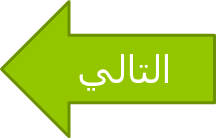 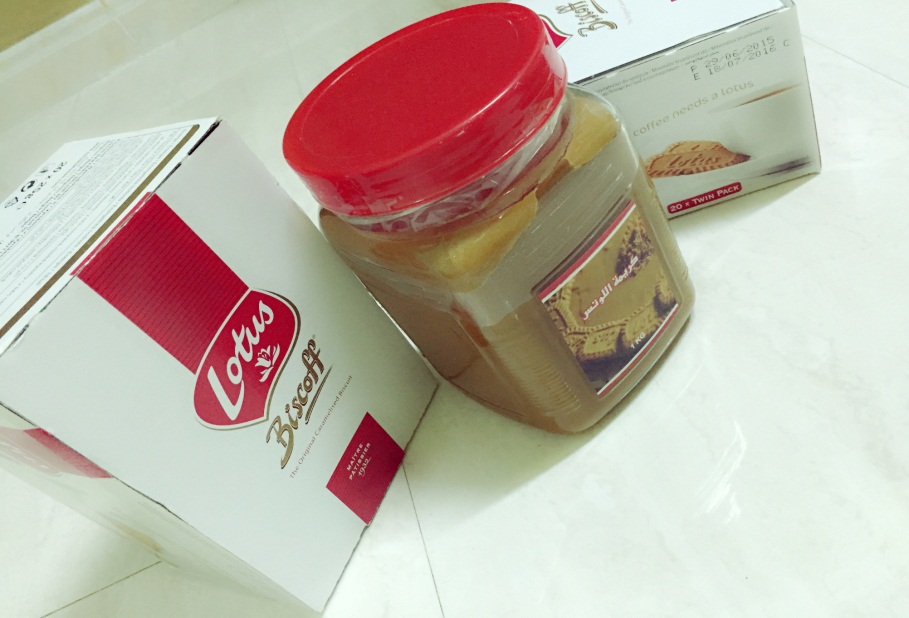 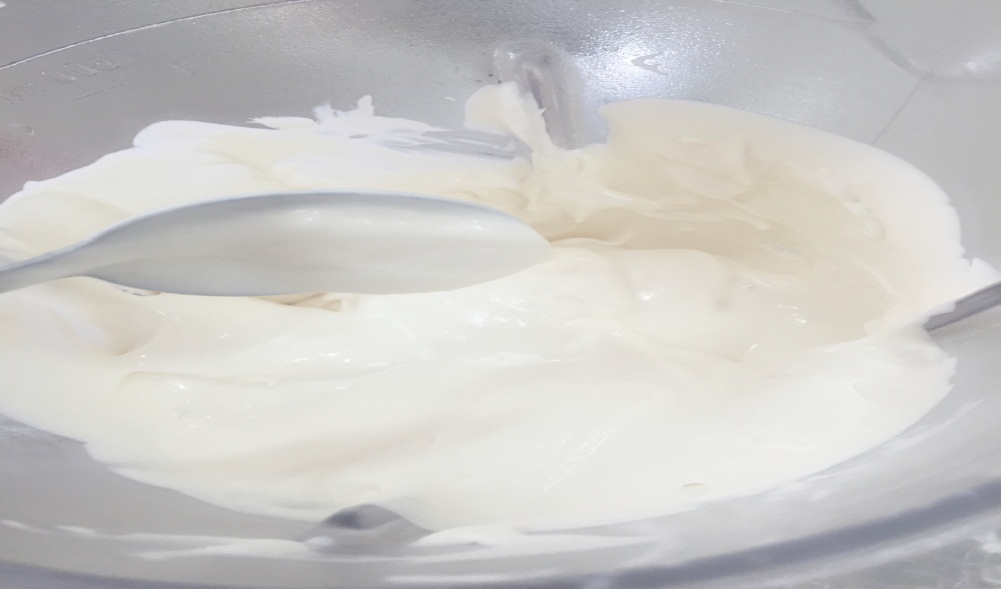 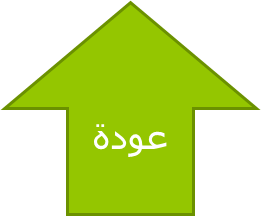 5
25/02/1437
الطبقة الأولى :
ينعم بسكويت اللوتس مع قليل من الزبده ويضع في الطبق الذي يراد تقديم فيه.
الطبقة الثانيه :تصب الكريمة البيضاء على البسكويت وتدخل في الثلاجة لمدة ساعة 
الطبقة الثالثة: يصب على الطبقة الثانية كريمة اللوتس...
الخطوة 2
الخطوة 1
الخطوة 3
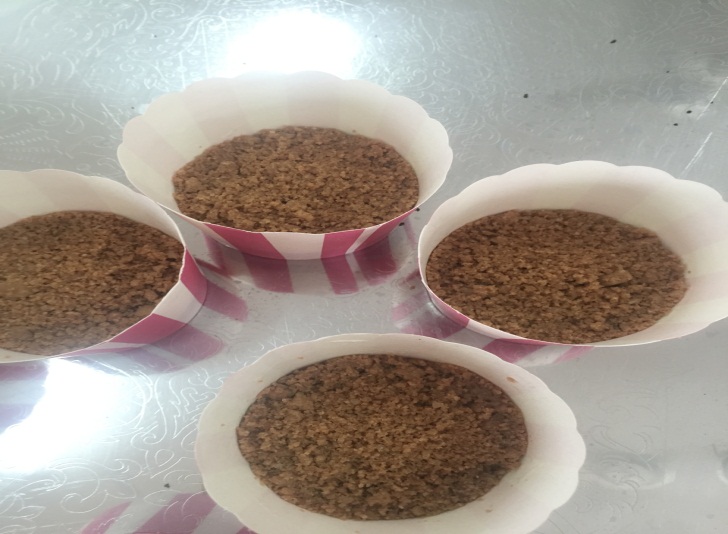 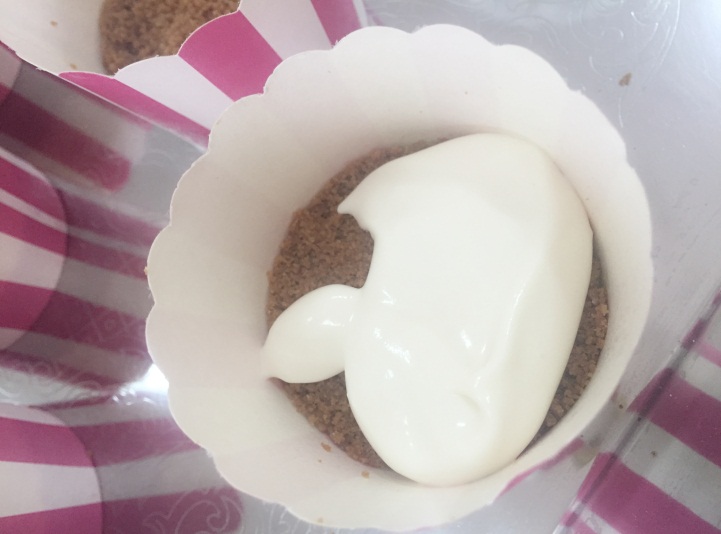 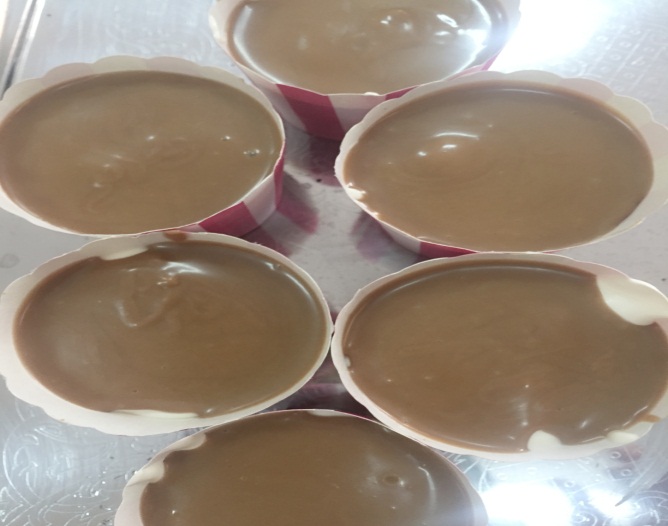 6
25/02/1437
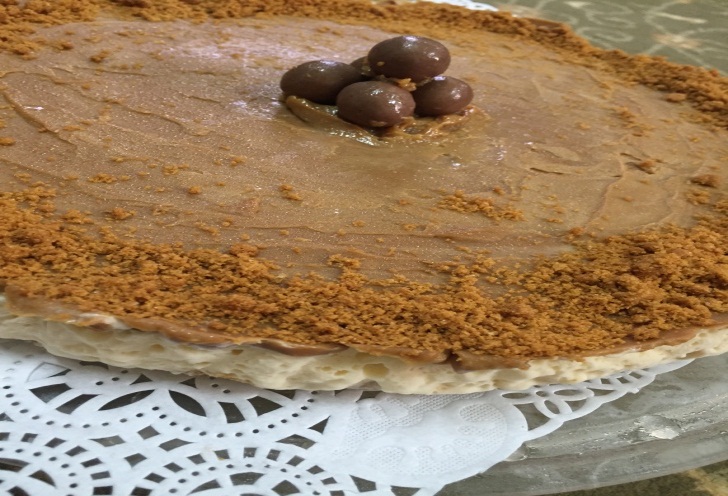 ويمكن اعداد تشيز كيك اللوتس بطريقة أخرى كما في الصور :
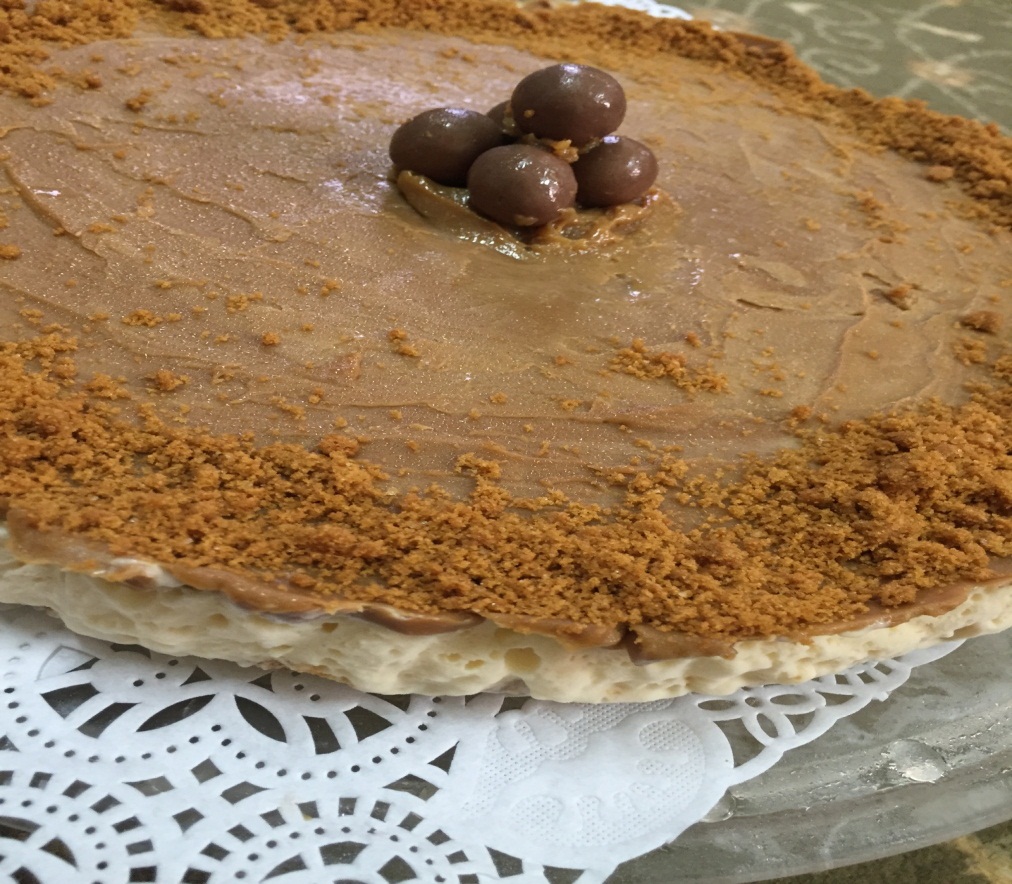 7
25/02/1437
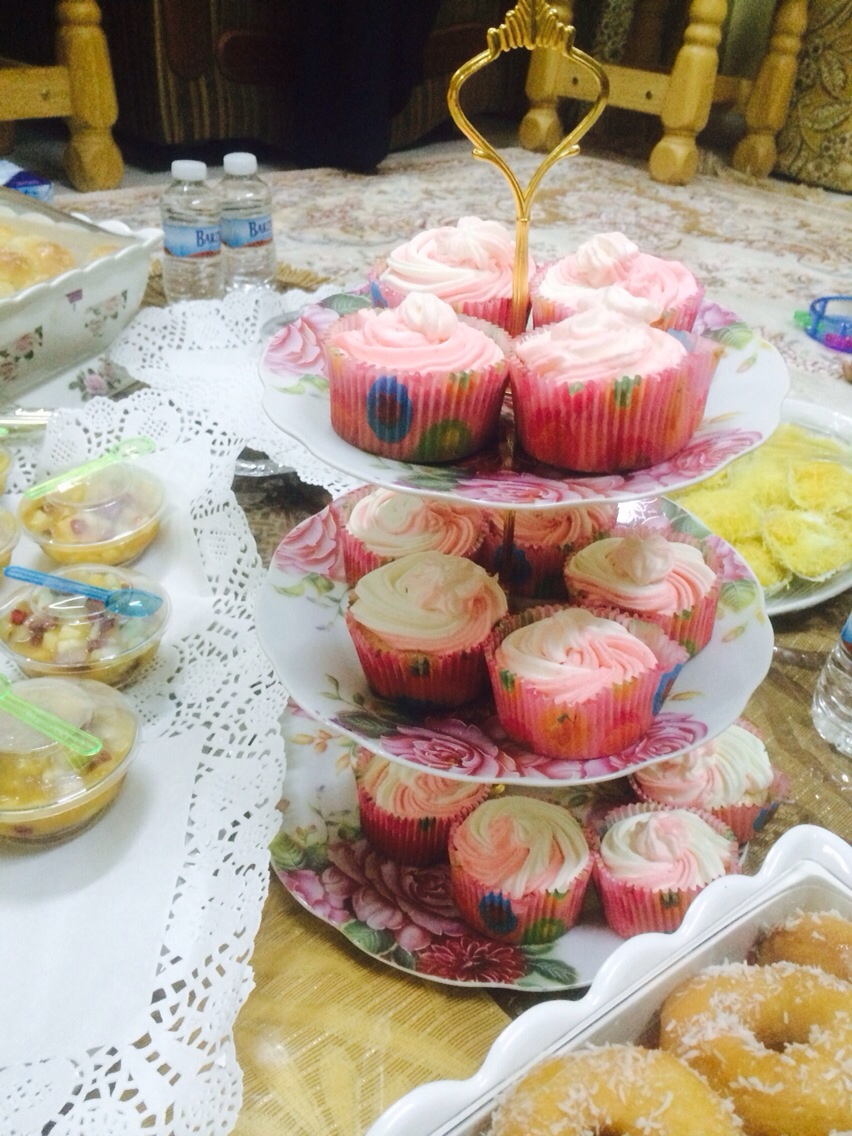 كل ما تشتهي القلوب معنا
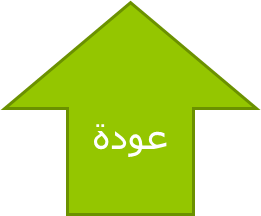 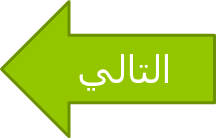 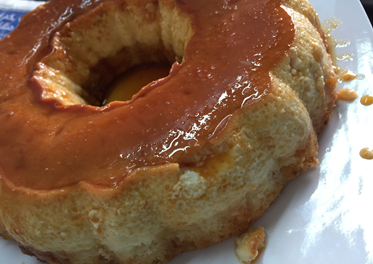 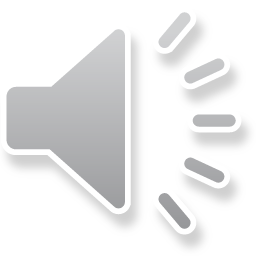 8
25/02/1437
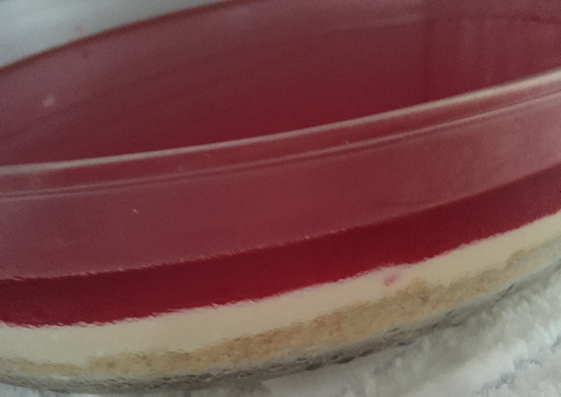 صحتين وعافيه
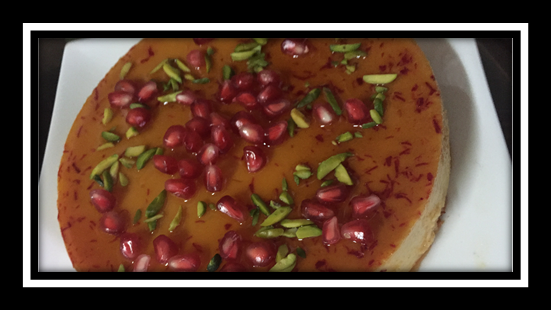 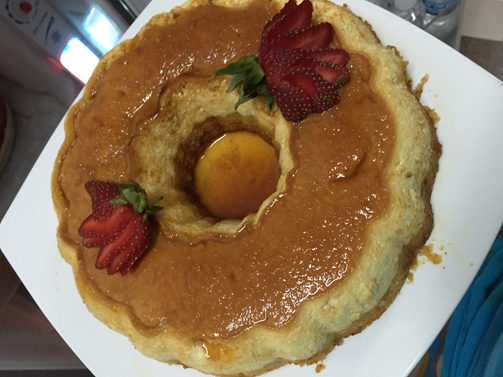 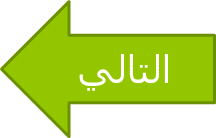 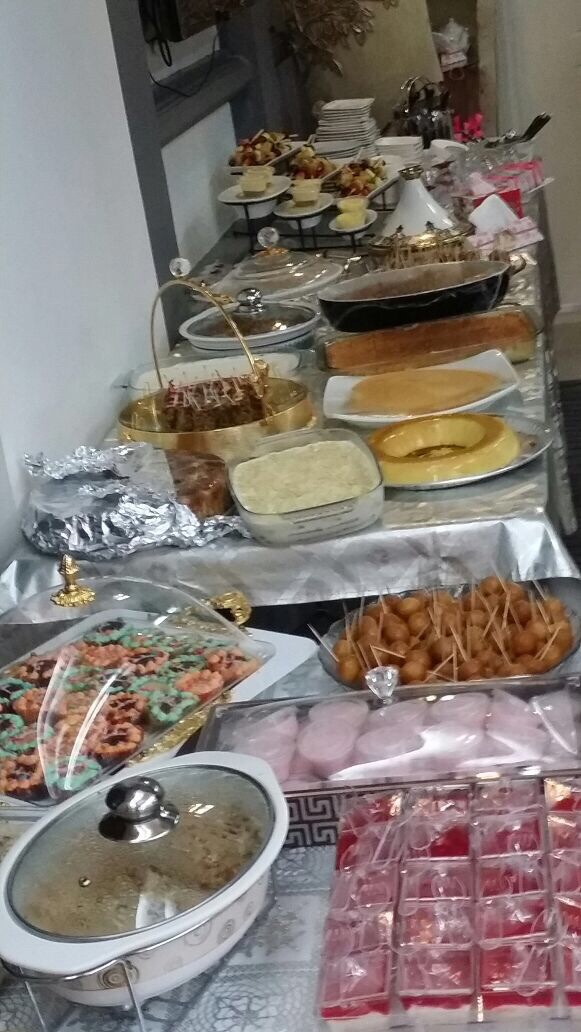 9
25/02/1437
أطيب الحلويات فقط تجدها معنا في((sweet Dhiya))
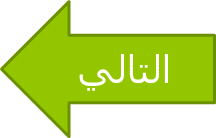 10
25/02/1437
هني وعافيه
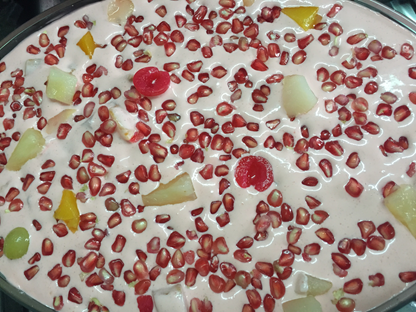 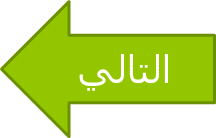 11
25/02/1437
حلاوة السجادة
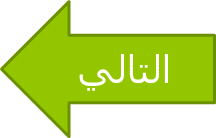 12
25/02/1437
جرب مره وراح تجينا كل مره
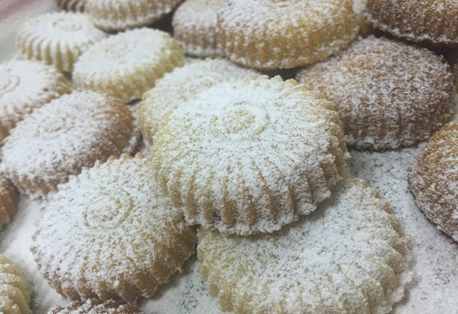 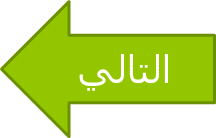 13
25/02/1437
كل مالذ وطاب
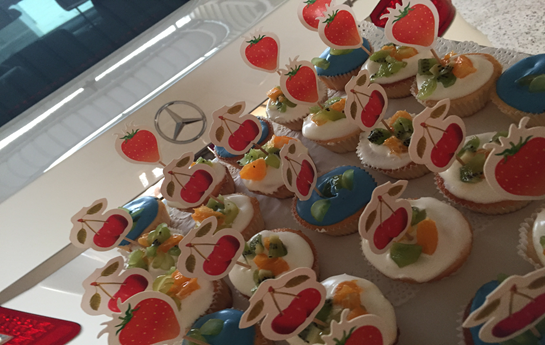 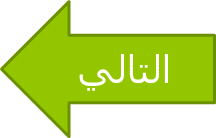 14
25/02/1437
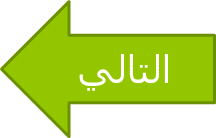 أحتفل معنا
15
25/02/1437
وصفة شهية و أكلة هنية
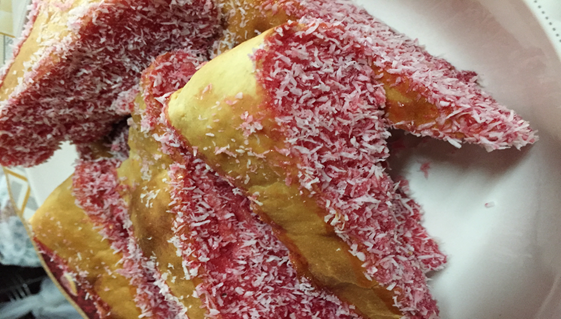 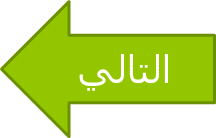 16
25/02/1437
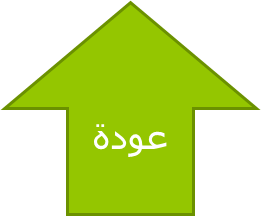 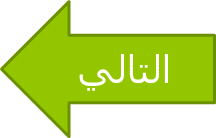 مع أطيب المأكولات في SWEET Dhiya